Муниципальное автономное
Общеобразовательное учреждение
 ТСОШ№1.
Развитие творческих способностей младших школьников
Выполнила:
Рыжова В.А. учитель начальных классов МАОУ ТСОШ№1.
Актуальность
На высоком уровне творчества создается только около 3% работ старшеклассников. Тогда как для начальной школы эта цифра достигает по мнению многих исследователей 30%.

Как и почему в 10 раз снижается творческий потенциал учеников за 10-11 лет обучения в школе? Может быть это физиологическая или психологическая закономерность? Или педагогическая?
Цель работы
Главная цель в моей работе - формирование у ребенка умений управлять процессами творчества: фантазированием, пониманием закономерности, решением сложных проблемных ситуаций.
Что такое творческие способности?
Творческие способности- это индивидуальные психологические особенности ребенка, которые не зависят от умственных способностей и проявляются в детской фантазии, воображении, особом видении мира, своей точке зрения на окружающую действительность.
Способности человека можно представить в виде дерева:
•корни — природные задатки человека;
•ствол — общие способности; 
•ветви — специальные способности, в том числе и творческие.
Чем больше ветвей, тем дерево мощней, пышней и ветвистее его крона!
Условия эффективного развития творческих способностей младших школьников.
Создаются ситуации выбора, процесс обучения включает задания, которые выполняются с учетом воображения;
Организуется сотворчество в детском коллективе с целого проявления  и развития творческих способностей каждого;
Используются технологии развития творческого мышления.
Способы  стимулирования творческих способностей
обеспечение благоприятной атмосферы;
 доброжелательность со стороны учителя, его отказ от критики в адрес ребенка;
 обогащение окружающей среды ребенка самыми разнообразными новыми для него предметами и стимулами с целью развития его любознательности;
 поощрение высказывания оригинальных идей;
 обеспечение возможностей для практики;
 использование личного примера творческого подхода  к решению проблем;
 представление детям возможности активно задавать вопросы.
Особым направлением в системе развития творческих способностей выступает работа с текстом
Текст-повествование;

Текст-описание;

Текст- рассуждение;

Смешанные типы текста( повествование с элементами описания, описание с элементами повествования, описание с элементами рассуждения ).
На уроках мы пишем и сочинения-сказки о частях речи и небольшие рассказы с использованием фразеологических оборотов и крылатых выражений, например:
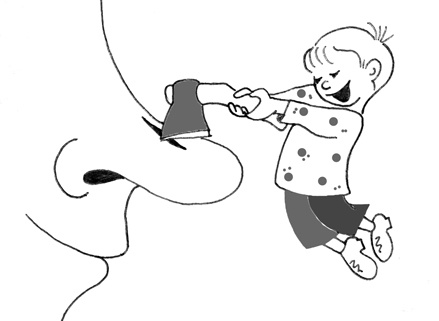 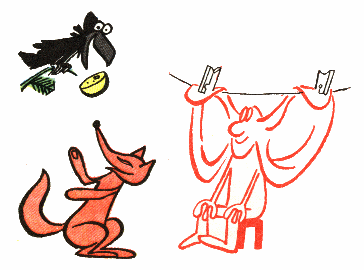 «уши развесить»
«заруби себе на носу»
Лингвистические «почемучки» -  это вопросы, целью которых является активизация мыслительной деятельности учащихся при воспроизведении полученных ранее знаний.

Микроисследования -  задания этого типа предполагают формирование у учащихся исследовательских умений (на доступном для определенного возраста уровне).

Сочинения нетрадиционного содержания.
В курсе математики  можно выделить три основные линии:
алгебраическая ;
арифметическая ;
геометрическая.
Интеграции уроков математики с уроками трудового обучения
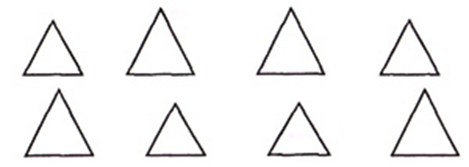 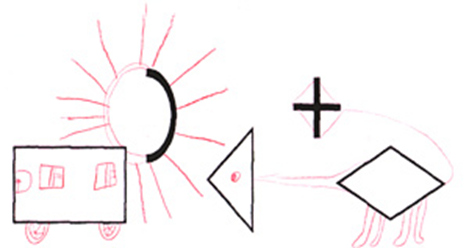 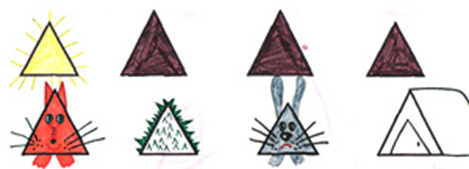 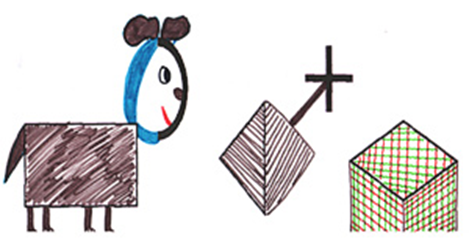 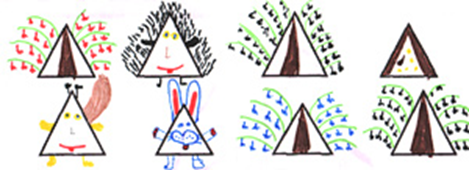 Дети воспринимают лучше не готовые геометрические фигуры и тела, а созданные своими руками: вырезают и наклеивают, моделируют, вырезают развёртки и склеивают, образуют фигуры на подвижных моделях, перегибают бумагу …
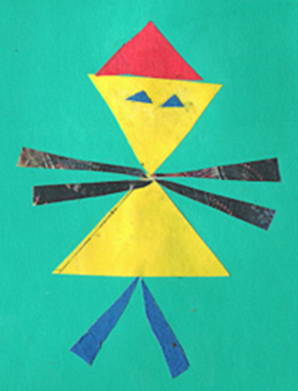 Медведь
Комарик-пискун
Изобразили город Треугольников.
Стражник города Треугольников.
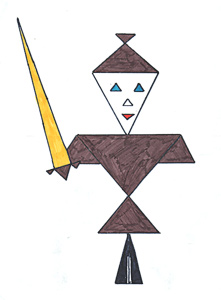 Большой опыт общения с плоскими фигурами и объёмными телами уже имеет дошкольник, нужно этот опыт не потерять, а развивать его дальше.
Креативность – это процесс дивергентного мышления, где под дивергентным мышлением понимается не направленное мышление, а способность мыслить вширь, т. е. видения различных сторон изучаемого объекта; умение мыслить “в разных направлениях”. 
Развитие креативности способствует решению следующих задач:
Научить детей мыслить в разных направлениях;
Научить находить решения в нестандартных ситуациях;
Развить оригинальность мыслительной деятельности;
Научить детей анализировать сложившуюся проблемную ситуацию с разных сторон;
Развить свойства мышления, необходимые для дальнейшей плодотворной жизнедеятельности  и адаптациии в быстро меняющемся  мире.
К дивергентным задачам относятся задачи на поиск причин событий.
Вот несколько ситуаций, требуется определить причины их возникновения:

Утром Дима проснулся раньше обычного.
Солнце еще не ушло за горизонт, но уже стало темно.
Сидевший у ног хозяина пес грозно зарычал на маленького котенка.
Другой вариант вышеописанного задания: придумай и расскажи, что произошло у каждого из героев.
Ребенок должен понять эмоциональное состояние каждого из мальчиков и рассказать, что с ними произошло.
Второй вариант этого типа заданий: посмотри на рисунки и придумай сказку, в которой участвовали бы все эти персонажи.
Развитие творческих способностей младших школьников  возможно через включение проектной деятельности.
Был создан проект « Моя родословная»;
Участники проекта: учащиеся 2,3, 4классов;
Учебный предмет: окружающий мир;
Продолжительность проекта: 4недели;
Получили:
Создали брошюры: « Наши имена», « Тайны наших фамилий», «Летопись наших семей»;
Создали фотоальбом семейных гербов;
Создали фотоальбом генеалогических древ.
Заключение
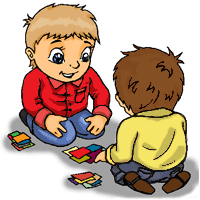 Развитие творческих способностей учащихся зависит от эффективности используемых учителем методов и приёмов и того, насколько творчески он подходит к данной проблеме.
Использование различных видов и форм творческих заданий позволило достичь определенного уровня в развитии творческих способностей, который оказался посильным для каждого ученика. Систематическая работа по развитию творческих способностей дает следующие результаты: дети вырастают любознательными, активными, умеющими учиться, настоящими мечтателями и фантазерами, людьми, способными видеть чудо в привычных вещах. Собственное творчество детей помогает прочнее усваивать и запоминать теоретические сведения. Легче решается проблема мотивации, дети сами проявляют желание творить. Важным моментом является то, что творческие работы привлекают внимание всех детей, здесь они открываются с положительной стороны.